«Эко туризм. Мир природы»  10.07/30.07 2024.
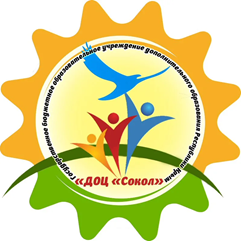 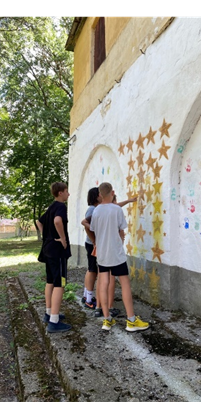 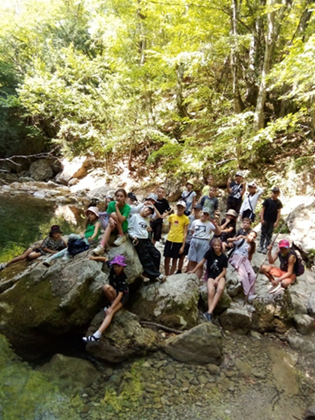 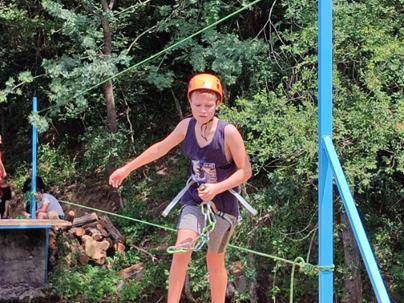 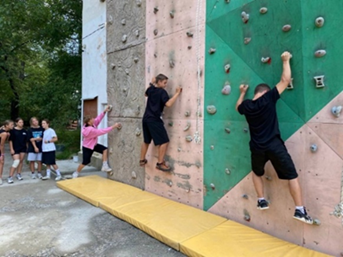 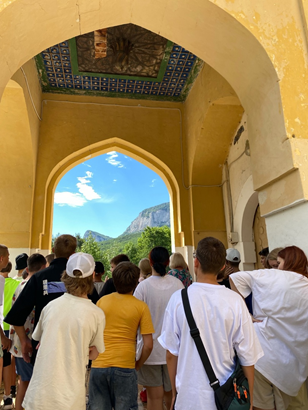 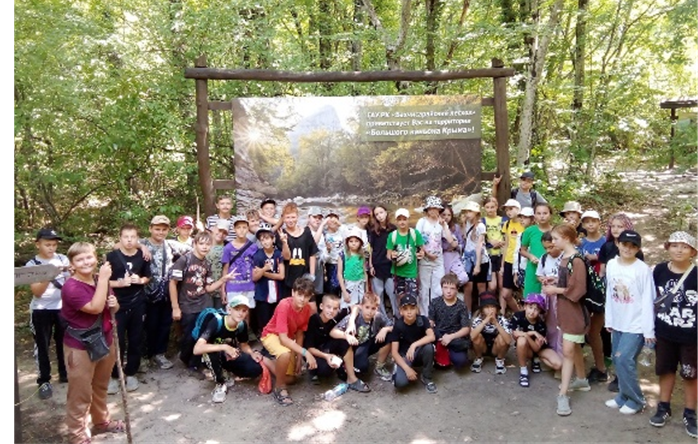 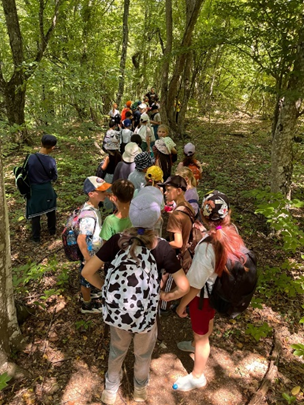 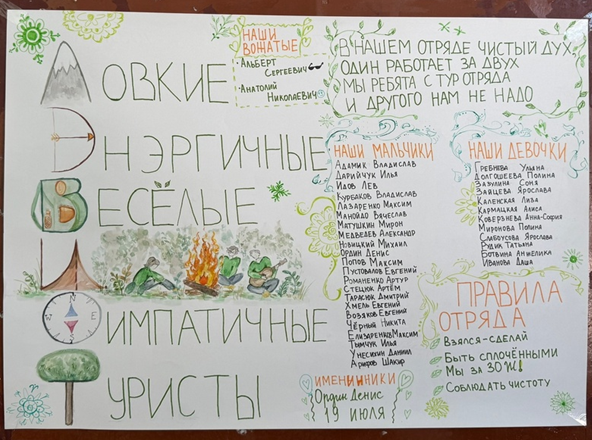 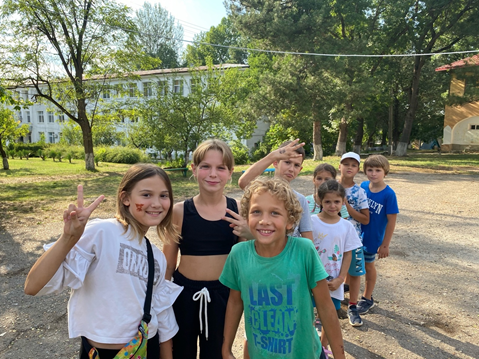 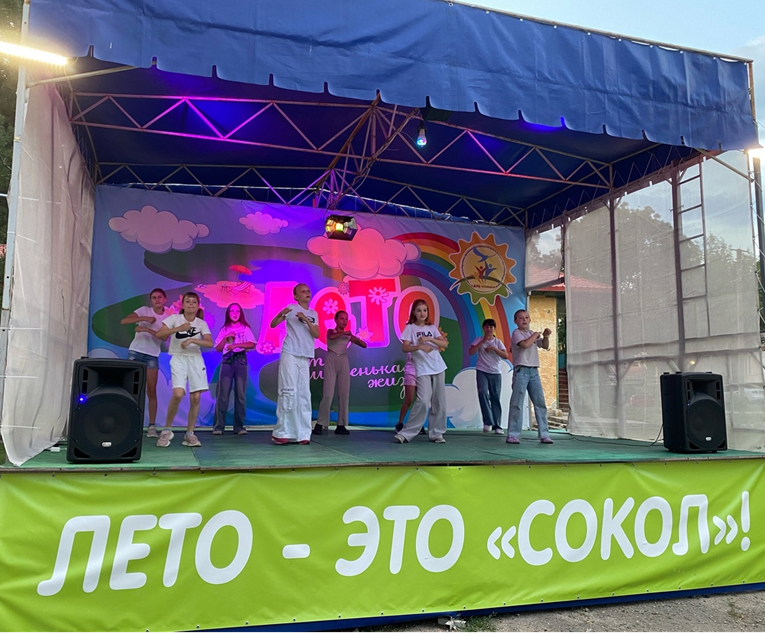 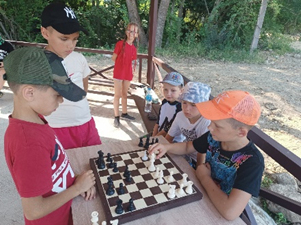 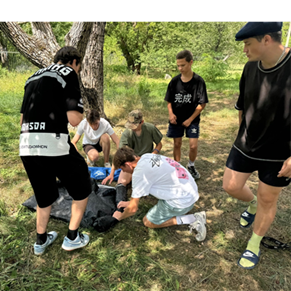 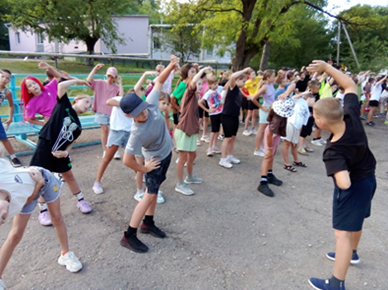 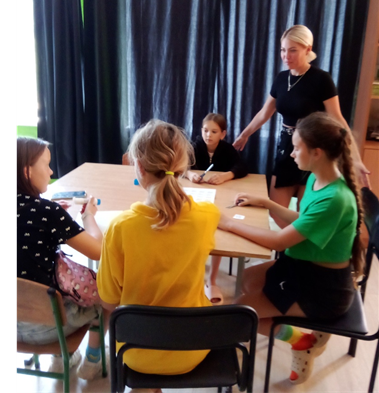 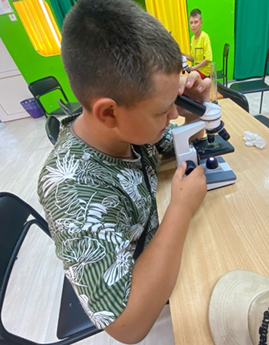 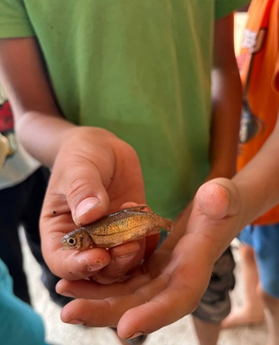 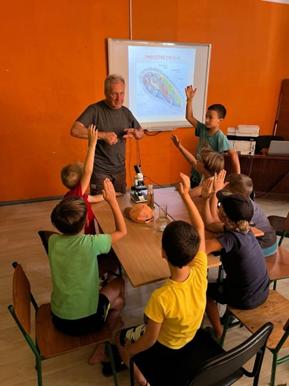 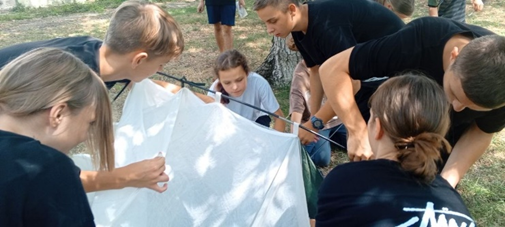 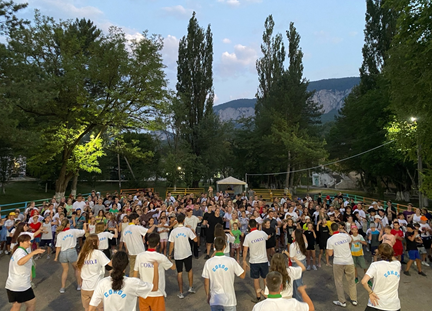 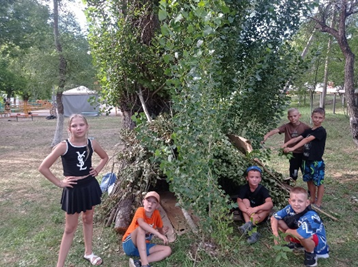 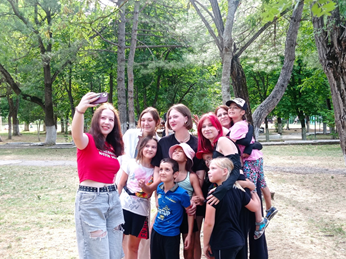 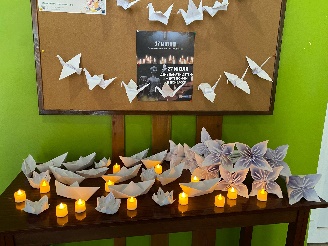 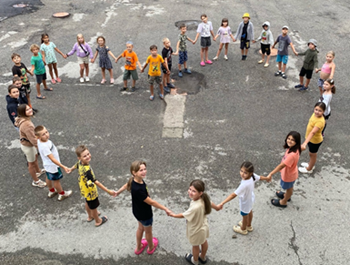 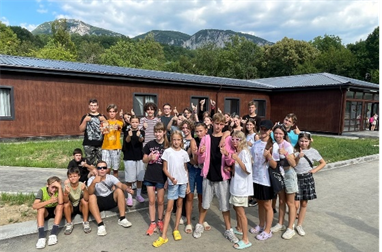 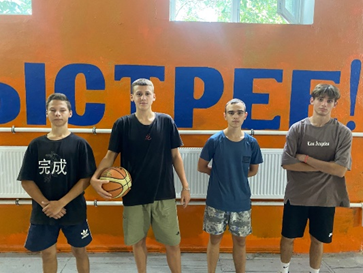 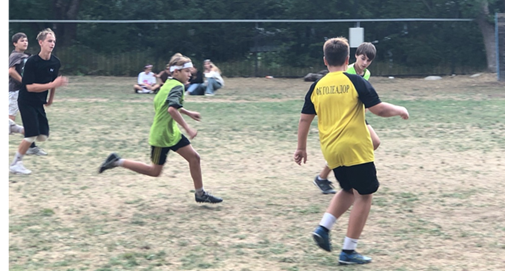 Вот она какая наша смена